Система работы школы по реализации требований ФГОС ОО
МБОУ СОШ № 19
МБОУ СОШ № 19
С 2002г. – учреждение с углубленным изучением экономики
2005г. – победитель городского конкурса «Лучшее образовательное учреждение»
2006г. – победитель конкурса в рамках приоритетного национального проекта 
2010г. – лауреат областного конкурса «Педагогические таланты Кузбасса»
2012г. - учреждение с углубленным изучением отдельных предметов
С 2013г. - региональная экспериментальная площадка по внедрению ФГОС ООО
Школа сегодня894 обучающихся, 37 классов комплектов, 52 педагогических работника
Основополагающие принципы:
Стандарт – это не очередная инновация, а конкретизированный результат образования

Успех реализации ФГОС ОО зависит от преемственности и системности на всех уровнях образования
УМК «Перспектива»
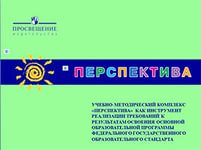 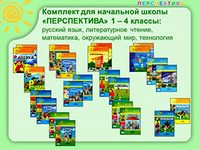 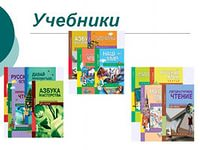 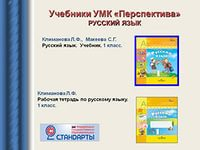 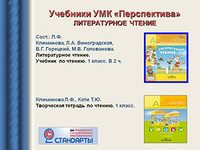 Системно-деятельностный  подход в обучении
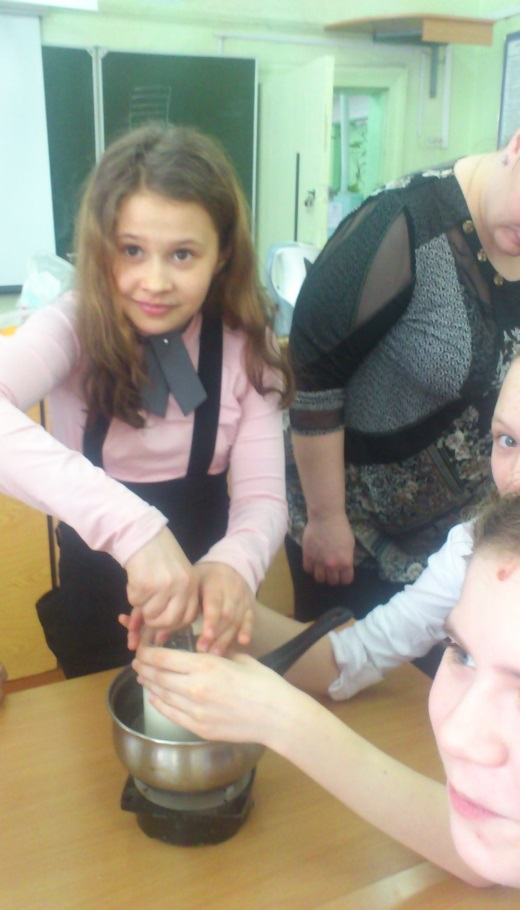 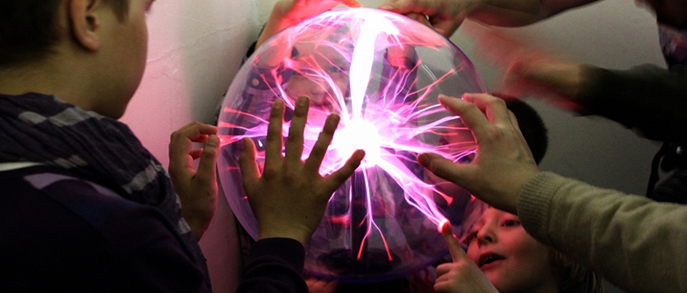 Задачи образовательного модуля:
Повышение мотивации учебной деятельности за счет нестандартной формы организации деятельности;
Рассмотрение понятий, которые используются в разных предметных областях; 
Организация целенаправленной работы с мыслительными операциями;
Показ межпредметных связей и их применение при решении разнообразных задач.
Программа внеурочной деятельности «Наука и жизнь»
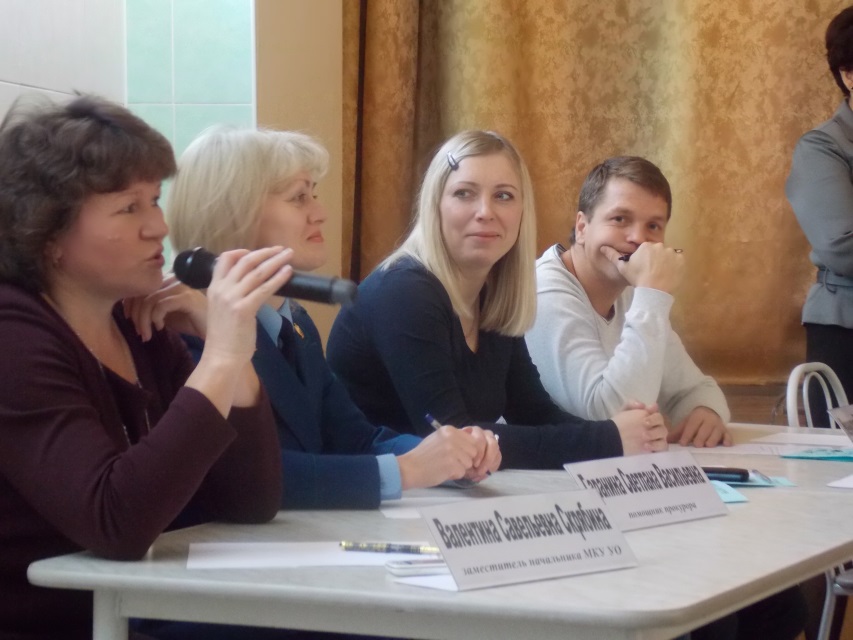 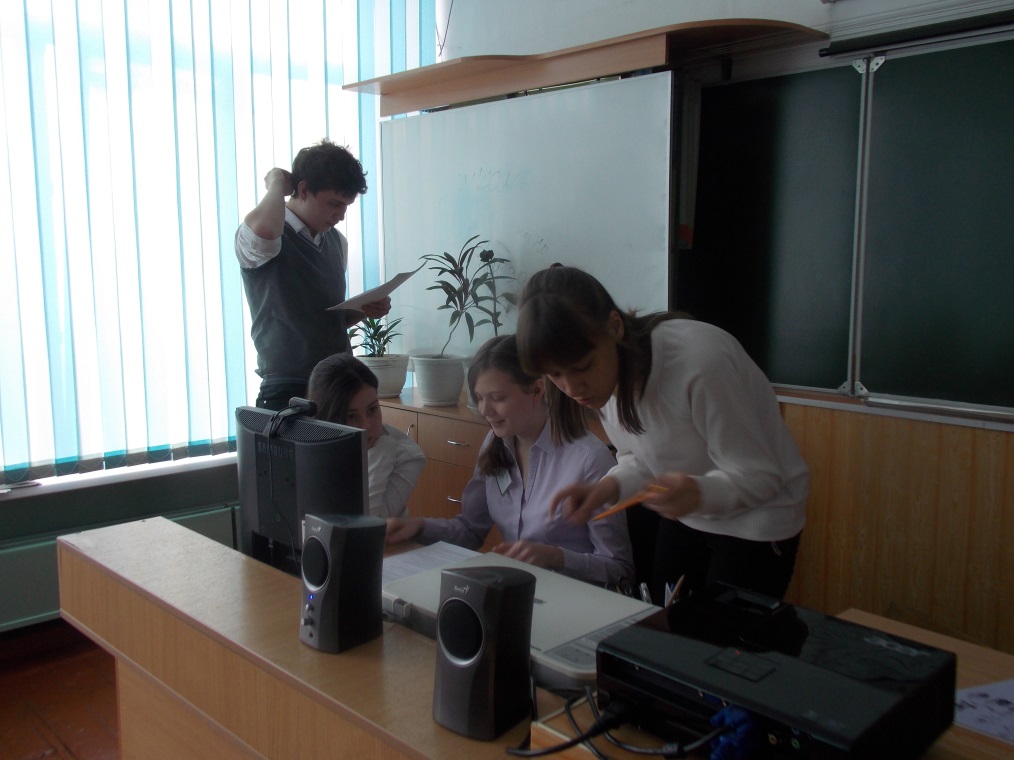 Структура организации профильного обучения
Профильное обучение
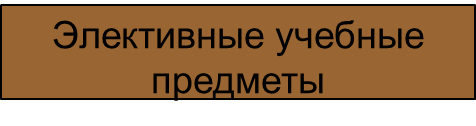 Социальные практики
Профильные предметы
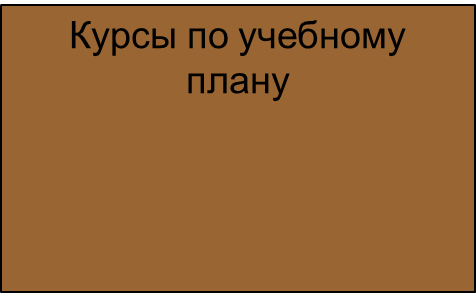 «Наука и жизнь»
«День науки»            «Ты – предприниматель"
«Мои открытия» «Вместе с властью»
Математика
Обществознание
Экономика
Право
Физика
Химия
История
Традиции школы
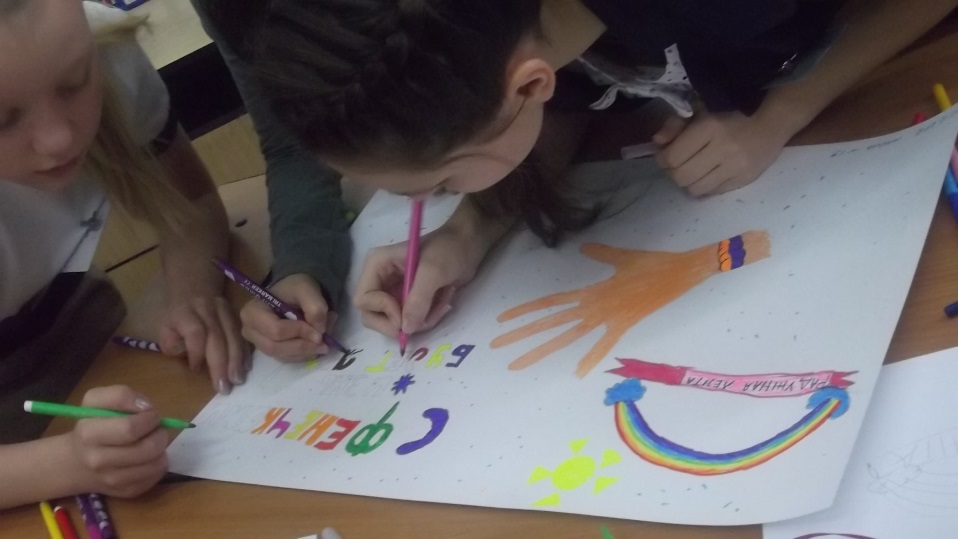 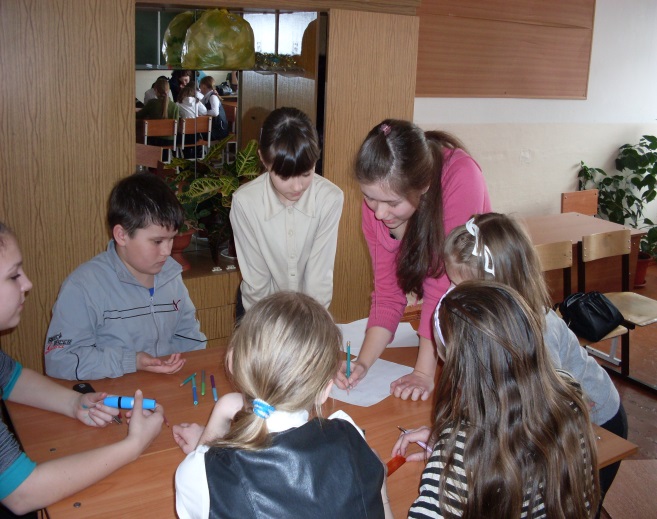 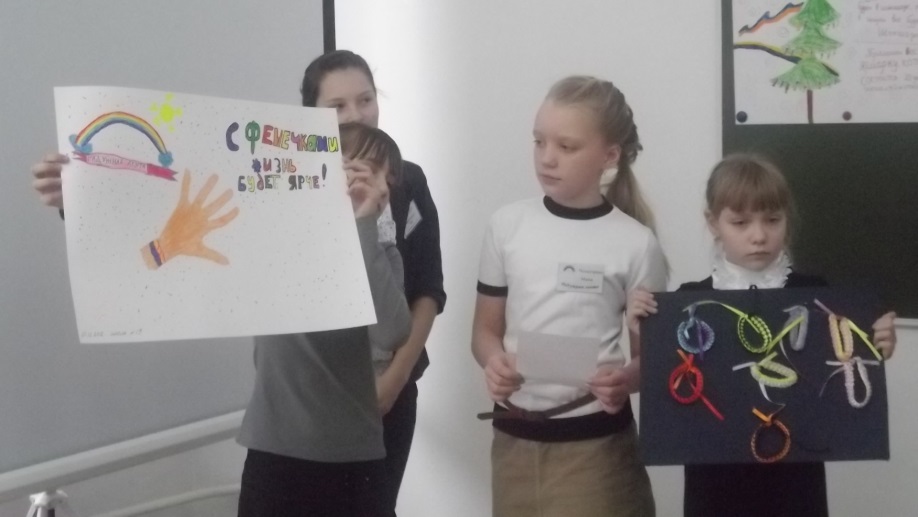 Наши партнеры
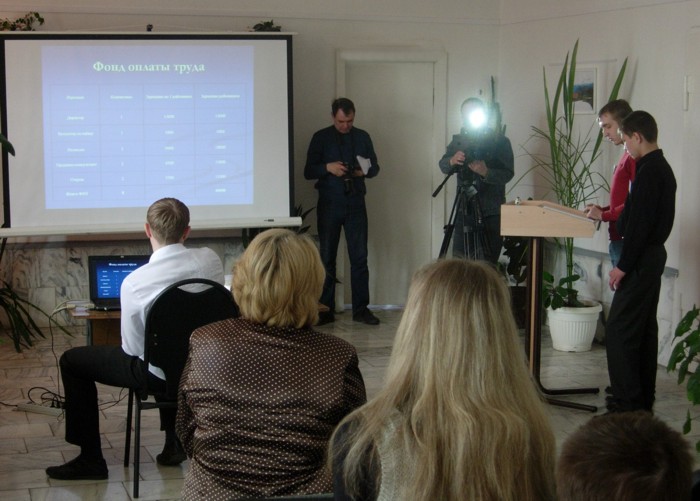 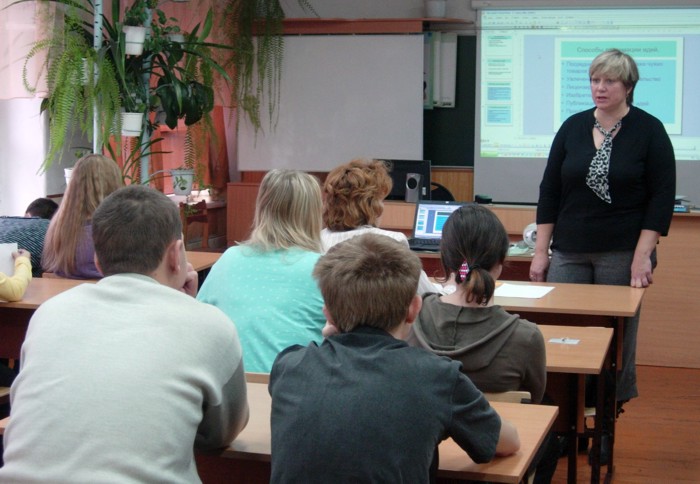 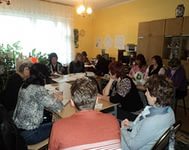 Результаты
Создана система работы, отвечающая требованиям ФГОС ОО и соответствующая специфике школы.
Обновлено учебно-дидактическое, методическое, программное обеспечение образовательного процесса.
Внеурочные занятия проводятся в формах отличных от урочных.
Активизирована деятельность органов ученического самоуправления.
Результаты
Расширены кадровые, организационные, педагогические ресурсы за счет интеграции с учреждениями общего и дополнительного образования.
Работает творческий коллектив педагогов.
Создана среда социальной активности, ситуаций успеха для обучающихся и педагогов. 
Наблюдается положительная динамика  использования современных педагогических технологий.
Перспективы
Создание модели внеурочной деятельности на уровне среднего общего образования.
Организация школьного научного общества.
Разработка новых программ внеурочной деятельности в соответствии с запросом обучающихся и их родителей.
Перспективы
Проведение гуманитарной сессии городской деловой игры «Наука и жизнь».
Организация сотрудничества с ВУЗами.
Разработка дистанционной деловой игры со студентами сузов, вузов.
Обновление материально-технической базы.
Предстоит развивать оценку качества при переходе с одного уровня образования на другой.
Система работы школы по реализации требований ФГОС ОО
МБОУ СОШ № 19